Calcul
Ca2
bis
La soustraction
des nombres décimaux
Aujourd’hui, nous allons travailler en calcul.Nous allons apprendre à soustraire des nombres décimaux.
Rappel
Un nombre décimal est un nombre composé d’une partie entière (un nombre d’unités) et d’une partie décimale (partie inférieure à une unité). Les deux parties sont séparées par une virgule.
35  , 3
Partie entière
Partie décimale
Soustraire des nombres entiers
La technique est la même que pour des nombres entiers.
On doit aligner, les unités avec les unités, les dizaines avec les dizaines...
Dans la partie décimale, on doit aligner les dixièmes avec les dixièmes, les centièmes avec les centièmes...
3
2
,
7
9
3
,
9
4
7
,
Pour soustraire des nombres décimaux, on inscrit toujours le nombre qui a la partie entière la plus grande sur la ligne du haut.
Là encore, on peut se servir de l’arbre à virgules pour bien aligner les nombres.
Ensuite, on commence la soustraction, colonne par colonne, en partant de la droite.
Soustraire des nombres entiers
Attention ! Je dois absolument rajouter des zéros dans la partie décimale !
Je soustrais ensuite mes colonnes et je n’oublie pas les retenues quand c’est nécessaire !
3
2
,
7
9
0
1
1
1
3
,
9
4
7
+1
+1
+1
,
2
8
8
4
3
Les retenues peuvent traverser l’arbre à virgules.
Je vérifie bien que je n’ai pas oublié la virgule au résultat !
Pour résumer
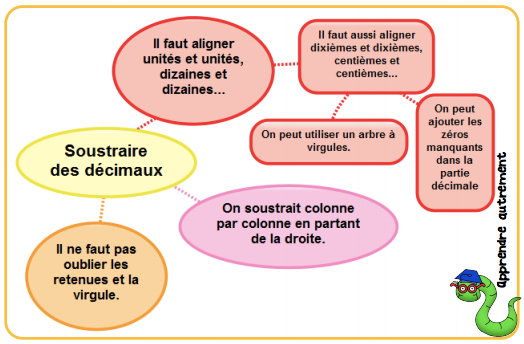